ФЕДЕРАЛЬНЫЙ ГОСУДАРСТВЕННЫЙ КОНТРОЛЬ (НАДЗОР) В СФЕРЕ ОБРАЩЕНИЯ МЕДИЦИНСКИХ ИЗДЕЛИЙ
ЧТО ЯВЛЯЕТСЯ МЕДИЦИНСКИМ ИЗДЕЛИЕМ?
Медицинские изделия - любые инструменты, аппараты, приборы, оборудование, материалы и прочие изделия,
применяемые  в  медицинских  целях  отдельно  или  в  сочетании  между  собой,  а  также  вместе  с  другими  принадлежностями, необходимыми для применения указанных изделий по назначению, включая специальное программное обеспечение, и предназначенные производителем для профилактики, диагностики, лечения и медицинской реабилитации заболеваний, мониторинга состояния организма человека,  проведения  медицинских  исследований,  восстановления,  замещения,  изменения  анатомической  структуры  или физиологических  функций  организма,  предотвращения  или  прерывания  беременности,  функциональное  назначение  которых  не реализуется путем фармакологического, иммунологического, генетического или метаболического воздействия на организм человека

Классы в зависимости от потенциального риска применения МИ
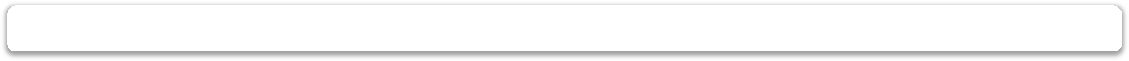 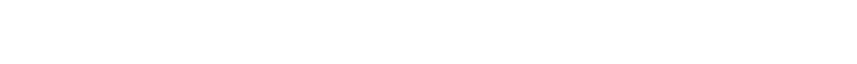 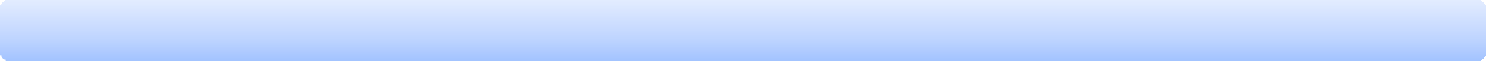 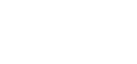 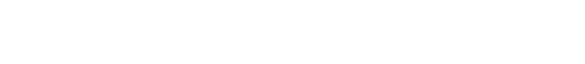 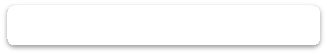 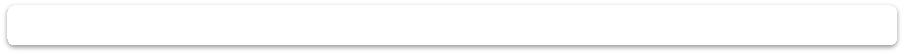 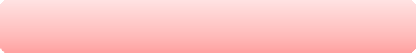 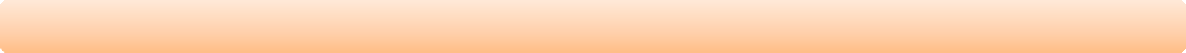 Класс 3
медицинские изделия с высокой степенью риска
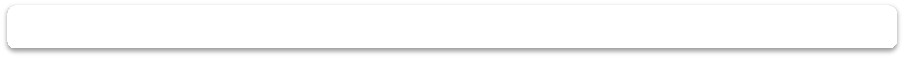 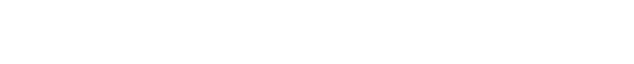 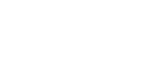 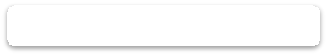 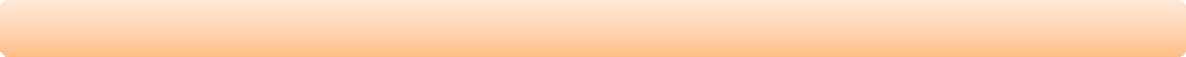 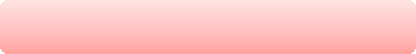 Класс 2б
медицинские изделия с повышенной степенью риска
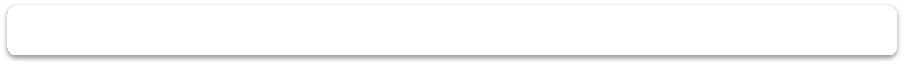 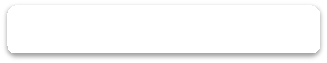 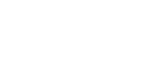 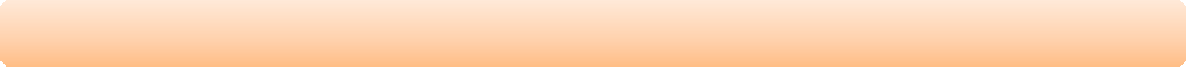 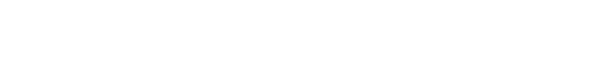 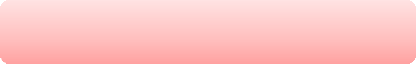 Класс 2а
медицинские изделия со средней степенью риска
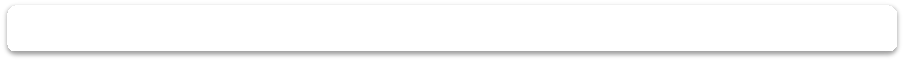 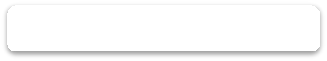 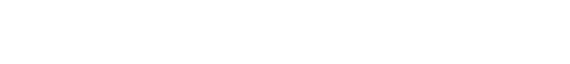 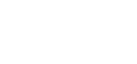 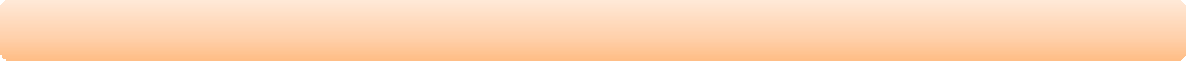 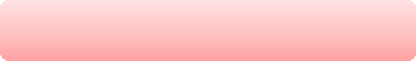 медицинские изделия с низкой степенью риска
Класс 1
Маска
медицинская
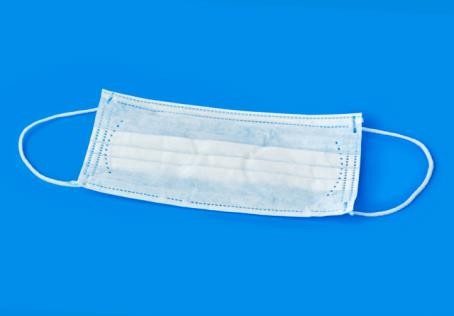 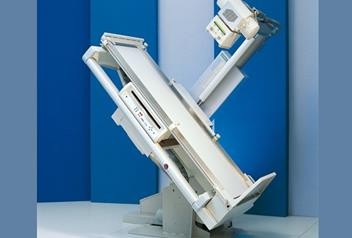 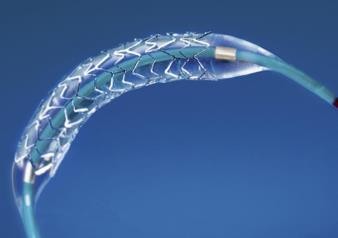 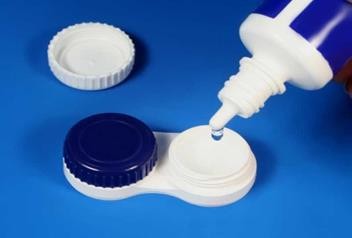 Раствор для линз
Rо-аппарат
Коронарный стент
Класс 3
Класс 2б
Класс 1
Класс 2а
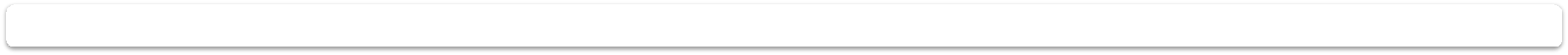 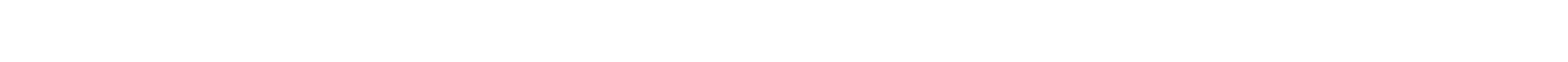 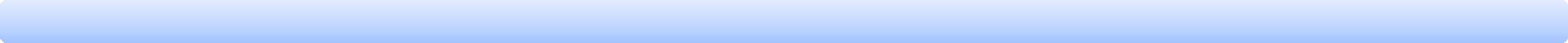 В соответствии с Приказом Минздрава России от 06.06.2012 № 4н «Об утверждении номенклатурной классификации медицинских изделий»
38
ЗАРЕГИСТРИРОВАНО
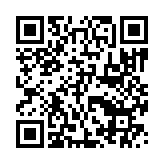 БЕЗОПАСНО
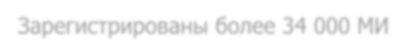 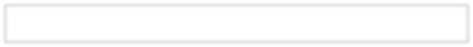 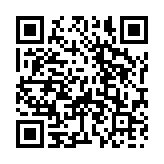 Зарегистрированы более 34 000 МИ
Информация о медицинских изделиях с дефектами
Государственный реестр медицинских изделий
Непрерывный мониторинг безопасности
Имеются 5 процедур регистрации в т.ч. ускоренные (4-отечественных и 1 ЕАЭС)
МЕДИЦИНСКОЕ ИЗДЕЛИЕ
ПРОХОДИТЬ ТЕХНИЧЕСКОЕ ОБСЛУЖИВАНИЕ
КОНТРОЛИРУЕТСЯ
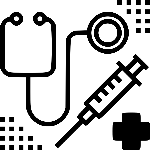 ч. 3 ст. 38 Закона № 323-ФЗ :производитель МИ разрабатывает техническую и (или) эксплуатационную документацию, в соответствии с которой осуществляются производство, изготовление, хранение,
транспортировка, монтаж, наладка, применение, эксплуатация, в том числе техническое обслуживание, а также ремонт, утилизация или уничтожение медицинского изделия
Медицинская техника
документация по техническому обслуживанию
периодичность поверки МИ(средства измерения)
внешний вид (маркировка)
Расходные медицинские изделия
условия хранения
срок годности
внешний вид (маркировка)
ПРОМАРКИРОВАНО
Отдельные виды медицинских изделий
ЭКСПЕРИМЕНТ ПО МАРКИРОВКЕ МЕДИЦИНСКИХ ИЗДЕЛИЙ
Постановление Правительства Российской Федерации от 09.02.2022 № 137 «О проведении на территории Российской Федерации эксперимента по маркировке отдельных видов медицинских изделий средствами идентификации»
С 01.03.2024
С 01.10.2023
Обеззараживатели- очистители воздуха (в т.ч. оборудование, бактерицидные установки и
рециркуляторы,
применяемые для фильтрования и очистки воздуха в помещениях)
Обувь ортопедическая и вкладные корригирующие элементы для
ортопедической обуви (в том числе стельки, полустельки)
Аппараты слуховые, кроме частей и
принадлежностей
Санитарно-гигиенические изделия, используемые при недержании
Компьютерные томографы
Стенты коронарные
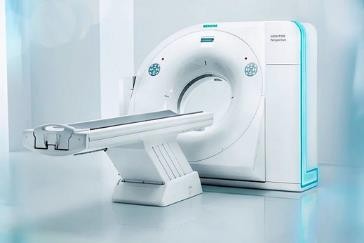 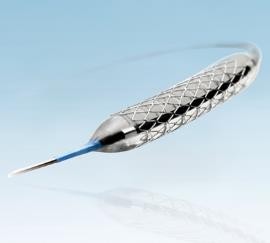 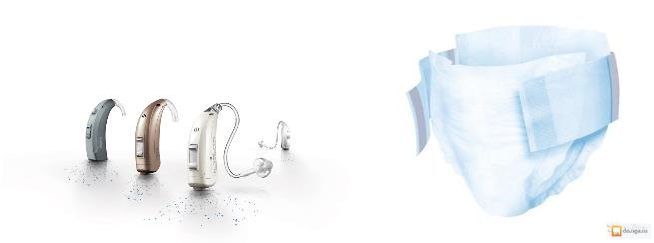 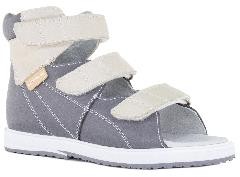 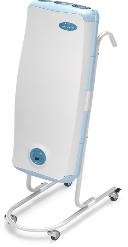 Срок проведения эксперимента с 15 февраля 2022 года по 31 августа 2023 года
44
ЭТАПЫ ВВЕДЕНИЯ ОБЯЗАТЕЛЬНОЙ МАРКИРОВКИ. МЕДИЦИНСКИЕ ИЗДЕЛИЯ
ПП РФ №894 ОТ 31.05.2023
Для продукции, введенной в оборот до 1 октября 2023 года и до 1 марта 2024 года:
С признаком «Срок службы» – обязательная маркировка,
С признаком «Срок годности» - распродажа до окончания срока годности или маркировка
Все участники
С 1 сентября
2023
Обязательная регистрация участников в ГИС МТ
С 1 сентября
2025
Обязательный
поэкземплярный учет в
УПД
полная
прослеживаемость
С 1 сентября
2024
Обязательная подача сведений в ГИС МТ
о выводе из оборота
С 1 октября 2023
по 31 августа 2024
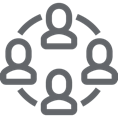 ГОСУДАРСТВЕННЫЙ РЕЕСТР МЕДИЦИНСКИХ ИЗДЕЛИЙ И ОРГАНИЗАЦИЙ	(ИНДИВИДУАЛЬНЫХ ПРЕДПРИНИМАТЕЛЕЙ), ОСУЩЕСТВЛЯЮЩИХ ПРОИЗВОДСТВО И ИЗГОТОВЛЕНИЕ МЕДИЦИНСКИХ ИЗДЕЛИЙ
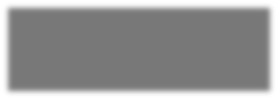 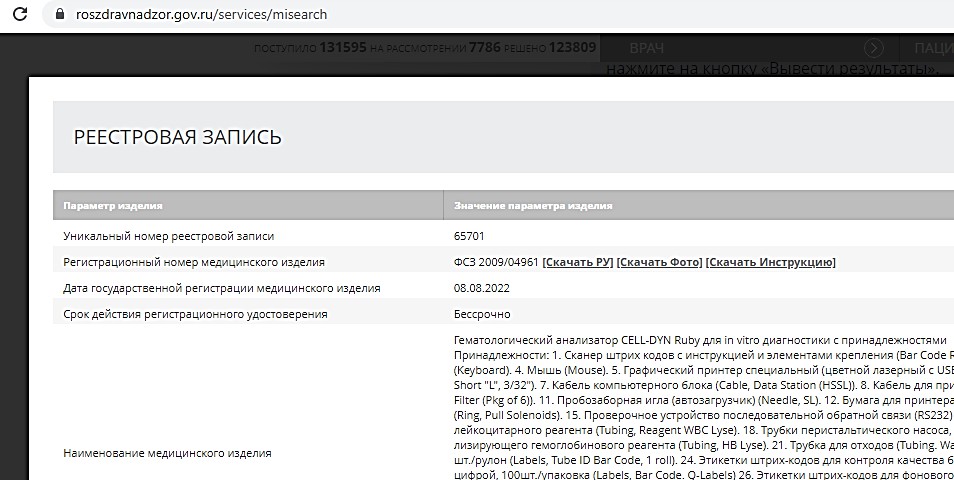 Правила ведения государственного реестра медицинских изделий и организаций (индивидуальных предпринимателей), осуществляющих производство и изготовление медицинских изделий
(постановление Правительства Российской Федерации от 30.09.2021 № 1650):
Реестр содержит следующие сведения:
л) фотографические изображения общего вида медицинского изделия;
н) электронный образ эксплуатационной документации производителя (изготовителя) на медицинское изделие;
о) электронный образ регистрационного удостоверения на медицинское изделие.
ОРГАНИЗАЦИЯ КОНТРОЛЯ (НАДЗОРА)
Постановление Правительства РФ от 30.06.2021 N 1066
"О федеральном государственном контроле (надзоре) за обращением медицинских изделий"
(вместе с "Положением о федеральном государственном контроле (надзоре) за обращением медицинских изделий")
СТРУКТУРА
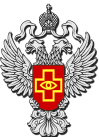 ФЕДЕРАЛЬНАЯ СЛУЖБА ПО НАДЗОРУ В СФЕРЕ ЗДРАВООХРАНЕНИЯ
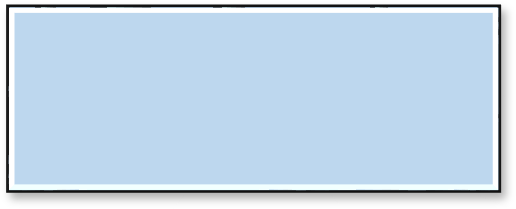 Проведение экспертизы качества, эффективности и безопасности 	медицинских изделий в целях государственной регистрации
Проведение клинических испытаний медицинских изделий для
диагностики in vitro в целях государственной регистрации.
Внедрение в медицинских организациях систем управления качеством 	и безопасностью медицинской деятельности
ФГБУ «Национальный институт качества»
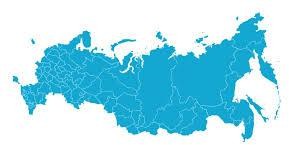 Центральный
аппарат
80 территориальных органов
78 территориальных органов
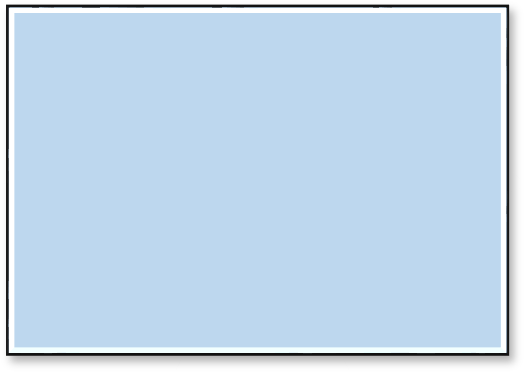 ФГБУ
«Всероссийский научно- исследовательский и испытательный институт медицинской техники»
с испытательными комплексами
Экспертиза качества, эффективности и безопасности медицинских 	изделий
Технические испытания и токсикологические следования
Мониторинг безопасности медицинских изделий
Консультационная, научная и образовательная деятельность
Инспектирование производственных площадок производителей МИ
ОБЯЗАТЕЛЬНЫЕ ТРЕБОВАНИЯ. РЕЕСТР ОБЯЗАТЕЛЬНЫХ ТРЕБОВАНИЙ
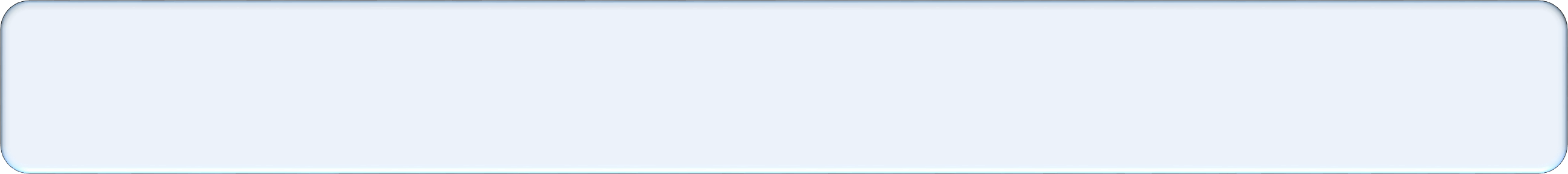 Обязательные требования – требования, связанные с осуществлением предпринимательской и иной экономической деятельности, оценка соблюдения  которых  осуществляется  в  рамках  государственного  контроля  (надзора),  муниципального  контроля,  привлечения  к административной ответственности, предоставления лицензий и иных разрешений, аккредитации, оценки соответствия продукции, иных форм оценки и экспертизы
ст. 1 Федерального закона от 31.07.2020 № 247-ФЗ "Об обязательных требованиях в Российской Федерации"
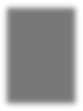 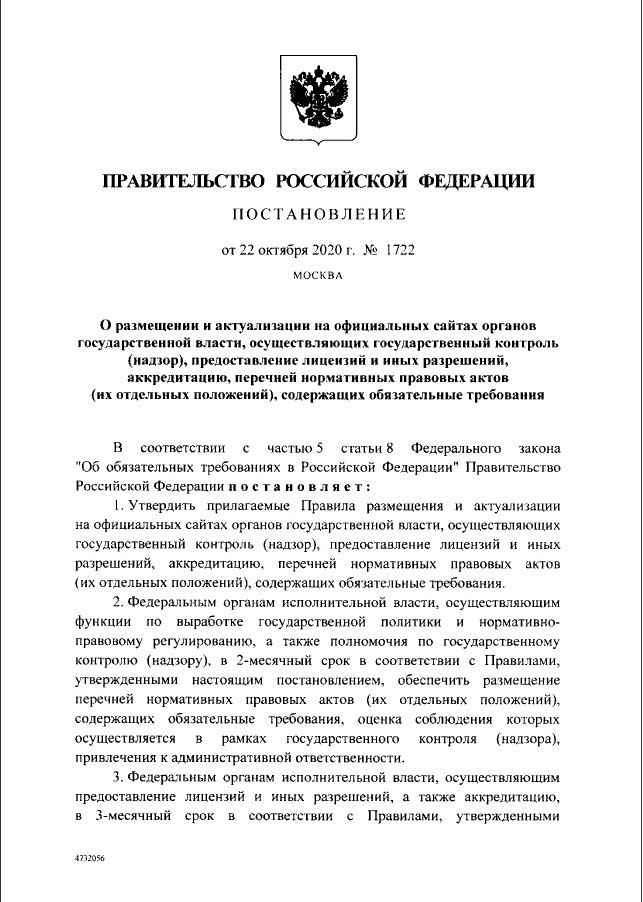 портал rg.gov.ru
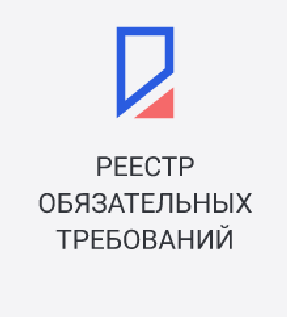 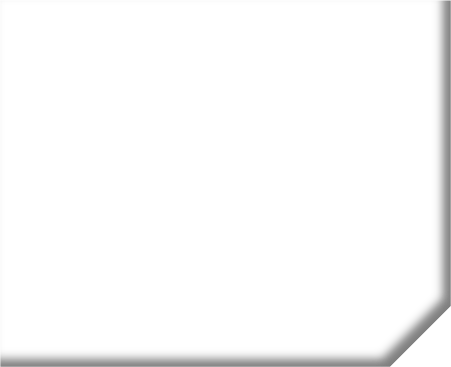 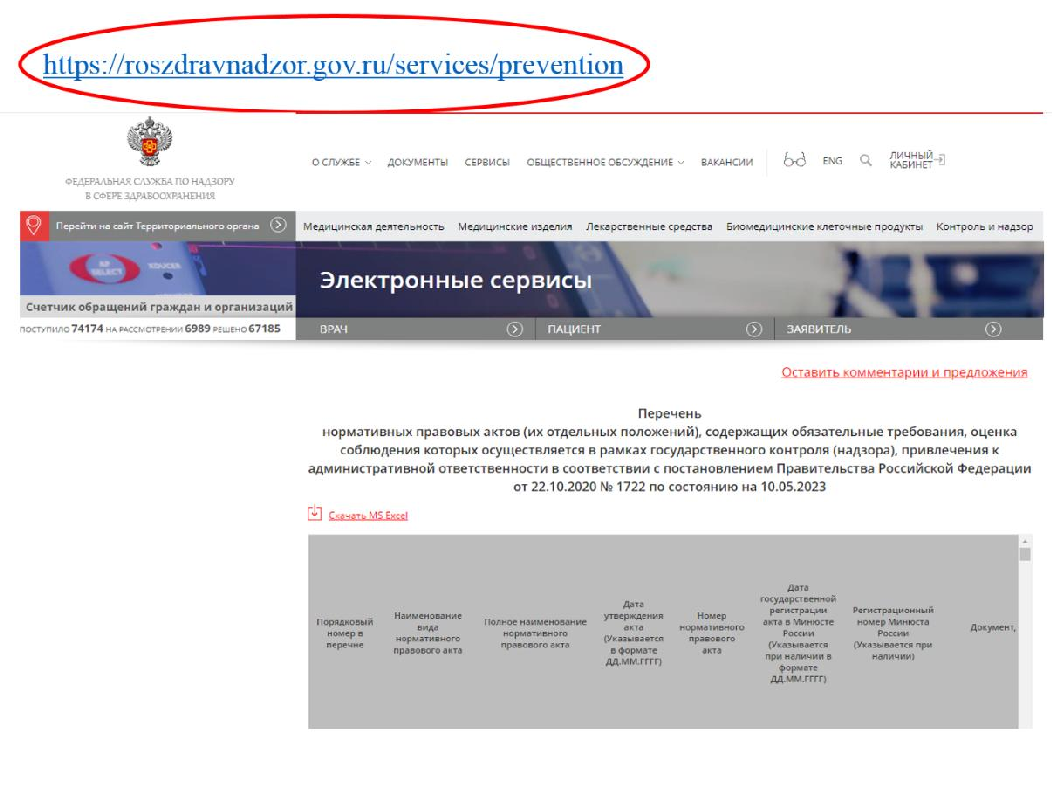 С перечнем нормативных
правовых актов, содержащих обязательные
требования, можно ознакомиться:
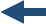 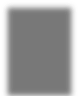 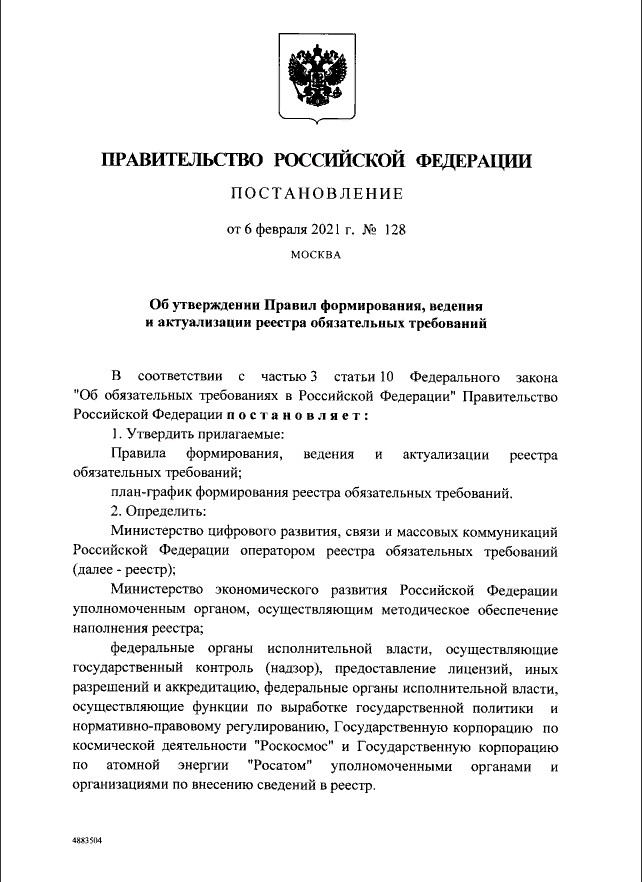 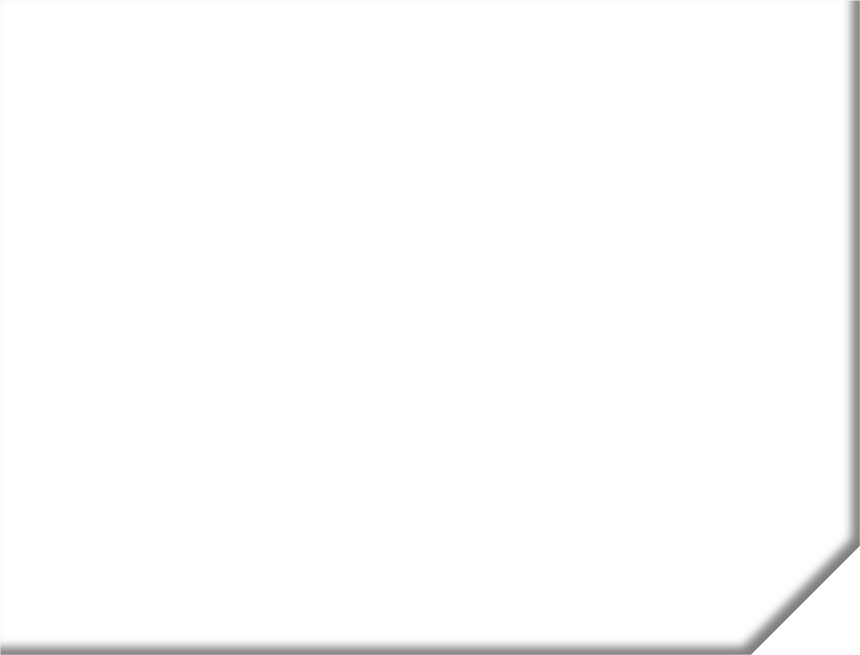 Самообследование
соблюдения обязательных
требований по проверочным листам - одно из ключевых профилактических
мероприятий при подготовке
к плановой проверке Росздравнадзора
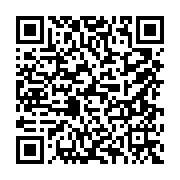 9
ЖИЗНЕННЫЙ ЦИКЛ МЕДИЦИНСКОГО ИЗДЕЛИЯ
Контроль
Процессы
Разработка
Министерство промышленности и торговли Российской Федерации и органы государственного финансового контроля
получение грантов в форме субсидий на реализацию
проектов по разработке медицинских изделий
соблюдение организацией-производителем порядка, целей и условий предоставления субсидий
Регистрация
Ввоз в целях гос. регистрации
Технические испытания
Токсикологические исследования (национальное 	законодательство), исследования с целью оценки 	биологического действия медицинских изделий
(законодательство ЕАЭС)
Испытания в целях утверждения типа средств измерений
Клинические испытания
Экспертиза качества, эффективности и безопасности
Инспектирование производства медицинских изделий
Росздравнадзор
ФГК (надзор) за обращением МИ
Росаккредитация
Испытательные лаборатории (центры)
Производство
Росздравнадзор
Производство медицинских изделий
Инспектирование производства медицинских изделий
ФГК (надзор) за обращением МИ
Реализация
ФАС
Оптовая/розничная продажа
Транспортировка
Хранение
Получение сертификата о происхождении товара
Государственные закупки
Росздравнадзор
ФГК (надзор) за обращением МИ
Применение/эксплуатация
Хранение
Монтаж, наладка
Техническое обслуживание
Ремонт
Вывоз
Утилизация или уничтожение
Росздравнадзор
Лицензирование деятельности по техническому обслуживанию МИ
ФГК (надзор) за обращением МИ
Росаккредитация
Испытательные лаборатории
Органы инспекции
МОНИТОРИНГ БЕЗОПАСНОСТИ МЕДИЦИНСКИХ ИЗДЕЛИЙ
СВЕДЕНИЯ ПОДАЮТ:
РОСЗДРАВНАДЗОР:
Анализ/экспертиза
ПАЦИЕНТ
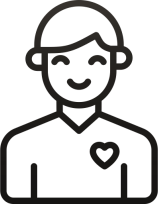 Информационные письма (ИП) о приостановке
применения
В РОСЗДРАВНАДЗОР
НЕБЛАГОПРИЯТНОЕ СОБЫТИЕ ПРИ ПРИМЕНЕНИИ МИ
Решение о проведении и отборе образцов
ВРАЧ
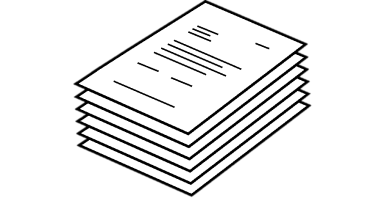 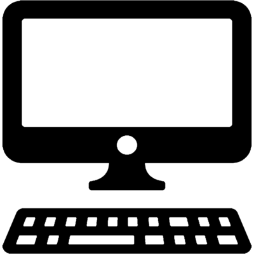 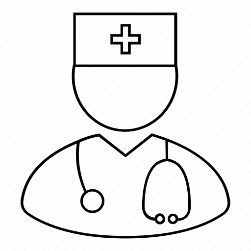 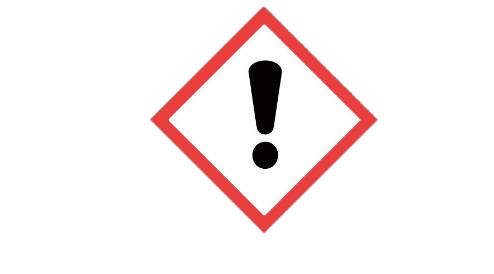 извещение
Публикация ИП о новых данных по безопасности и рекомендации по применению
Автоматизированная
система
Бумажный
носитель
ПРОИЗВОДИТЕЛЬ
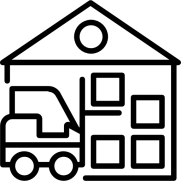 "Мониторинг безопасности МИ"
https://roszdravnadzor.gov.ru/services/servicreMonitoringMI
Решение об изъятии и
уничтожении МИ
При наличии оснований
Срок передачи информации:
20 рабочих дней
Серьезная угроза здоровью/смерть-до 2 р.дней
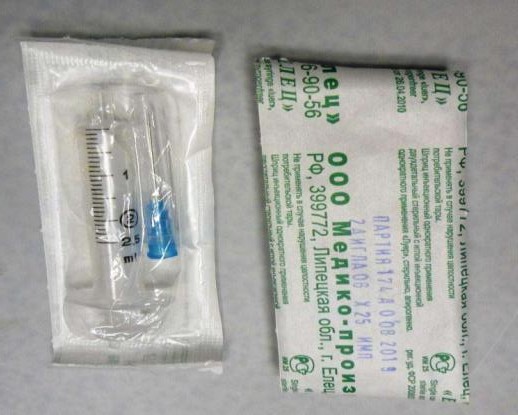 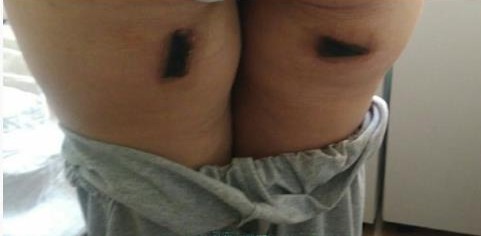 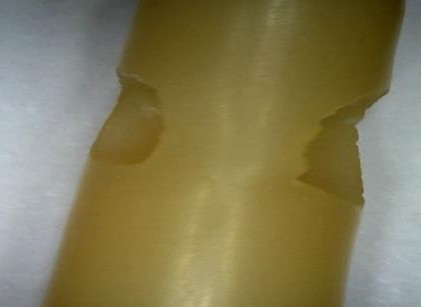 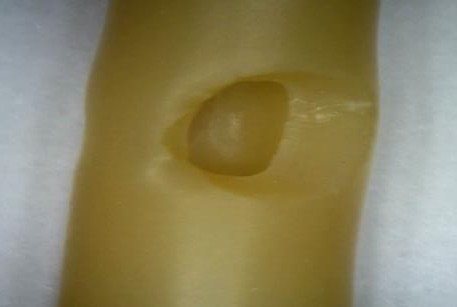 Серия сообщений о неблагоприятных
событиях (выраженные боли, раздражение уретры, частые болезненные позывы к
мочеиспусканию),
связанные с повреждениями катетера
урологического однократного
применения.
Во время проведения экстренной операции в хирургическом отделении вследствие внезапно возникшей неисправности оборудования
пациентке были причинены ожоги в области бедра (2 очага, общей площадью менее 0,5% поверхности тела, IIIА-Б степени).
Электроды аппарата были расположены в районе
задней поверхности бедер (под пациентом), пациент
во время операции закрыт стерильными простынями.
Поврежденные корпуса, деформация канюли, посторонние включения, некачественная работа поршневой системы, подтекания
растворов, нечеткая градуировка шкалы, линии градуировки разной толщины, стираются при использовании, тупые иглы, отсутствие поршня, отсутствие иглы, сгибание иглы, посторонние предметы в упаковке,
неразличимая маркировка на упаковке и т.д.
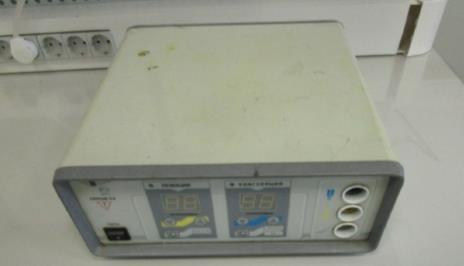 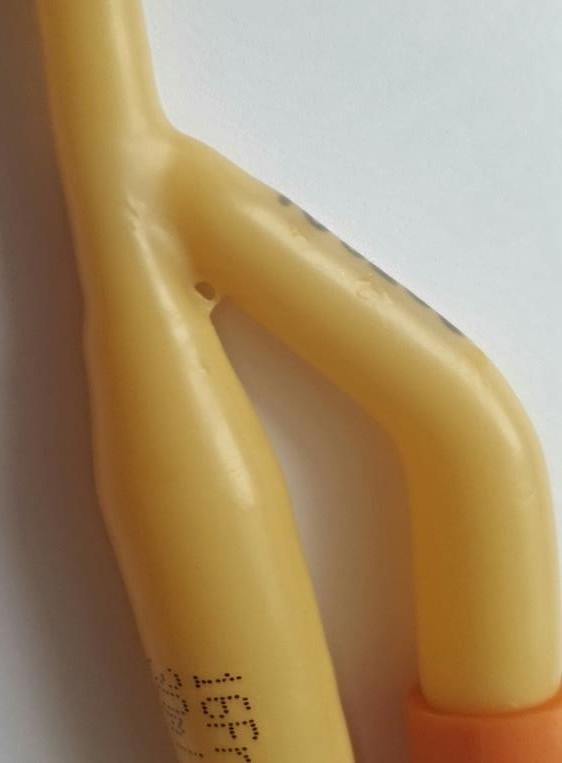 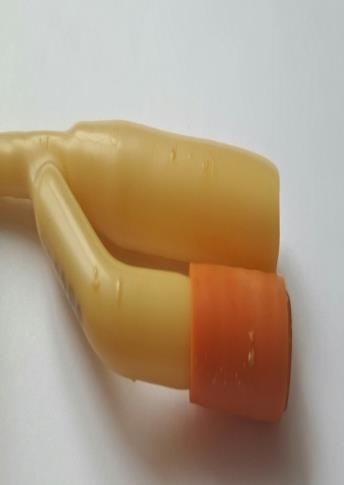 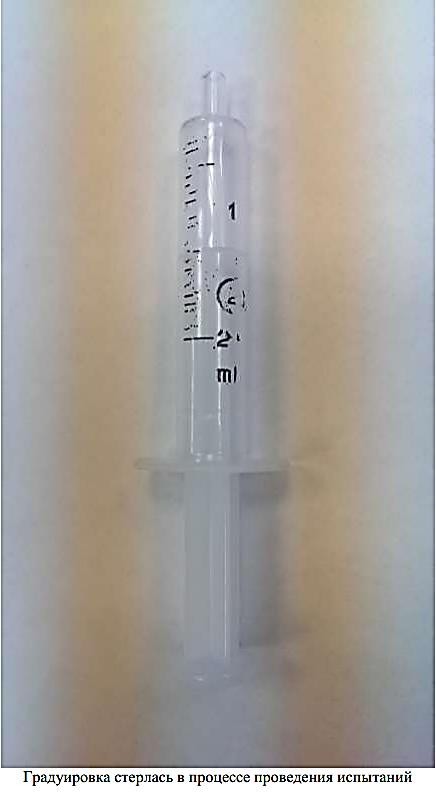 аппарат ЭХВЧ
СТАТЬИ КОАП РФ
ЛИЦЕНЗИОННЫЙ КОНТРОЛЬ
19.20	Осуществление деятельности, не связанной с извлечением прибыли, без специального разрешения (лицензии)
20-50 тыс.р. (на должностных лиц)
14.1
Осуществление предпринимательской деятельности без государственной регистрации или без специального разрешения (лицензии)
5-10 тыс.р
МЕДИЦИНСКАЯ ПОМОЩЬ
6.30	Невыполнение обязанностей об информировании граждан о получении медицинской помощи в рамках программы государственных гарантий бесплатного оказания гражданам
медицинской помощи и территориальных программ государственных гарантий бесплатного оказания гражданам медицинской помощи	5-15 тыс.р.
6.32	Нарушение требований законодательства в сфере охраны здоровья при проведении искусственного прерывания беременности	5-30 тыс.р.
9.13	Уклонение от исполнения требований к обеспечению доступности для инвалидов объектов социальной, инженерной и транспортной инфраструктур и услуг.	2-3 т.р.
11.32	Нарушение установленного порядка проведения обязательного медицинского освидетельствования водителей транспортных средств (кандидатов в водители транспортных средств) либо обязательных предварительных, периодических, предрейсовых или послерейсовых медицинских осмотров	2-3 т.р.
ЛЕКАРСТВЕННЫЕ ПРЕПАРАТЫ
6.33
Обращение фальсифицированных, контрафактных, недоброкачественных и незарегистрированных лекарственных средств, медицинских изделий и оборот
фальсифицированных биологически активных добавок	100-600 тыс.р.
6.34	Производство или продажа лекарственных препаратов для медицинского применения без нанесения средств идентификации либо с нарушением установленного порядка их нанесения либо несвоевременное внесение данных в систему мониторинга движения лекарственных препаратов для медицинского применения или внесение в нее недостоверных данных	5-10 тыс.р.
19.7.8
Непредставление сведений или представление заведомо недостоверных сведений в федеральный орган исполнительной власти, осуществляющий функции по контролю и надзору в сфере здравоохранения	10-15 тыс.р.
Нарушение законодательства об обращении лекарственных средств	5-10 тыс.р.
14.4.2
МЕДИЦИНСКИЕ ИЗДЕЛИЯ
6.28	Нарушение установленных правил в сфере обращения медицинских изделий
5-10 тыс.р.
6.33
Обращение фальсифицированных, контрафактных, недоброкачественных и незарегистрированных лекарственных средств, медицинских изделий и оборот фальсифицированных биологически активных добавок
100-600 тыс.р.
ОБЩИЕ
ИНФОРМАЦИОННЫЕ РЕСУРСЫ
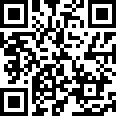 Электронные сервисы на официальном сайте Росздравнадзора
www.roszdravnadzor.gov.ru
«Государственный реестр медицинских изделий и организаций (индивидуальных предпринимателей), осуществляющих производство и изготовление медицинских изделий»
«Единый реестр медицинских изделий, зарегистрированных в рамках ЕАЭС»
Сведения о медицинских изделиях, зарегистрированных в рамках постановления Правительства РФ от 18.03.2020 № 299 «О внесении изменений в Правила государственной регистрации медицинских изделий», не прошедших процедуру подтверждения государственной регистрации»
«Автоматизированная система «Сведения о медицинских изделиях, подаваемые в соответствии с постановлением правительства российской федерации от 03.04.2020 № 430»
«Подача электронного заявления по гос. услуге «Государственная регистрация медицинских изделий»
«Подача электронного заявления по гос. услуге «Уведомление о ввозе медицинских изделий в целях их государственной регистрации»
«Информационные письма о медицинских изделиях»
«Информация о выданных разрешениях Росздравнадзора о ввозе медицинских изделий на территорию российской федерации»
«Номенклатурная классификация медицинских изделий по видам»
«Решения об изъятии из обращения и уничтожении медицинских изделий»
«Система для подачи сведений о неблагоприятных событиях, связанных с применением медицинских изделий»
«Автоматизированная система «Мониторинг безопасности медицинских изделий»
«Перечень медицинских организаций, проводящих клинические испытания медицинских изделий»
«Реестр выданных разрешений на клинические испытания медицинских изделий»
«Реестр уведомлений об осуществлении деятельности в сфере обращения медицинских изделий»
«Сведения об испытательных лабораториях (центрах), имеющих право проводить технические испытания медицинских изделий в целях их регистрации в рамках евразийского экономического союза»
«Сведения о медицинских организациях, имеющих право проводить клинические и (или) клинико-лабораторные испытания (исследования) медицинских изделий в целях их регистрации в рамках евразийского экономического союза»
«Сведения об испытательных лабораториях (центрах), имеющих право проводить исследования (испытания) с целью оценки биологического действия медицинских изделий в
целях их регистрации в рамках евразийского экономического союза»
«Прием и учет уведомлений о начале осуществления деятельности в сфере обращения медицинских изделий (за исключением проведения клинических испытаний медицинских изделий, их производства, монтажа, наладки, применения, эксплуатации, в том числе технического обслуживания, а также ремонта)»
https://roszdravnadzor.gov.ru/
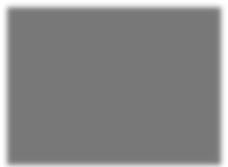 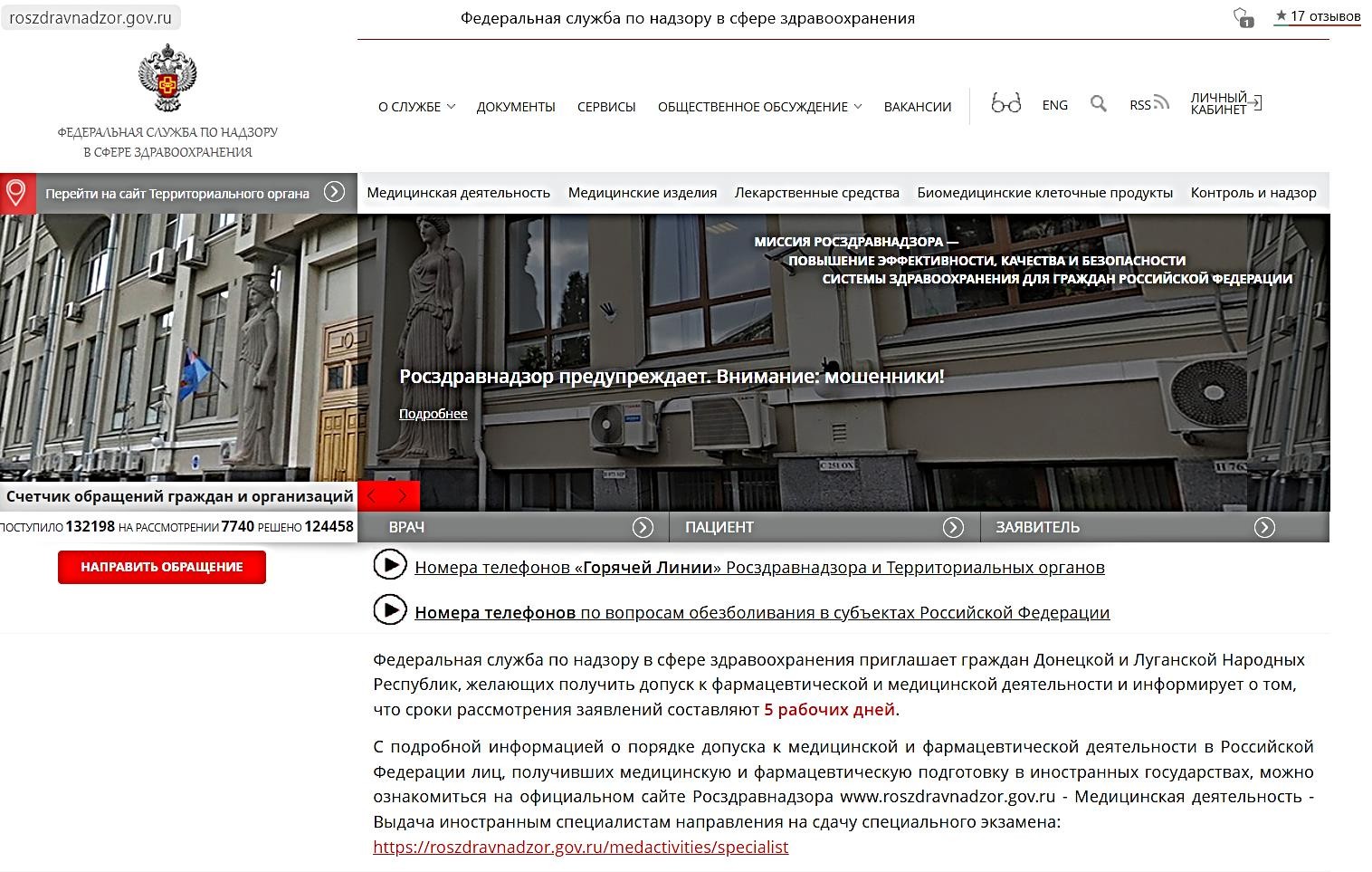 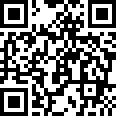